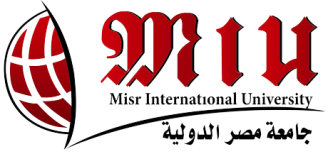 Enhancing Indoor IOT Network Design to support energy Saving
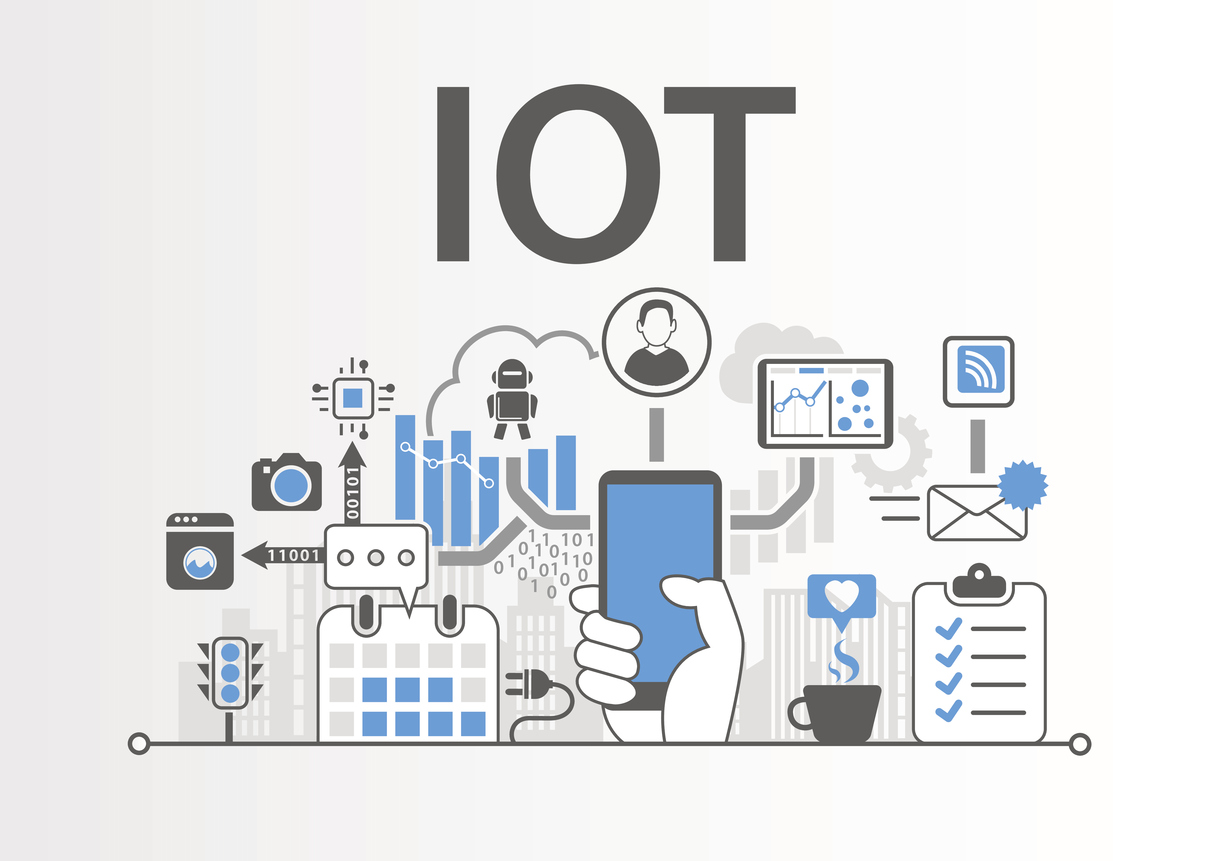 By: Abdelrahman Samir, Fady Khaled, Rana Muhammed, Samar Saeid
Supervised by: Dr. Mohamed Elgazzar, Eng. Silvia Soliman
9/21/2018
1
Agenda
Introduction 
Related Work 
Problem Statement
System overview
 Input 
Processing 
Output 
5) Expected results and contribution
9/21/2018
2
Introduction:
What is IOT
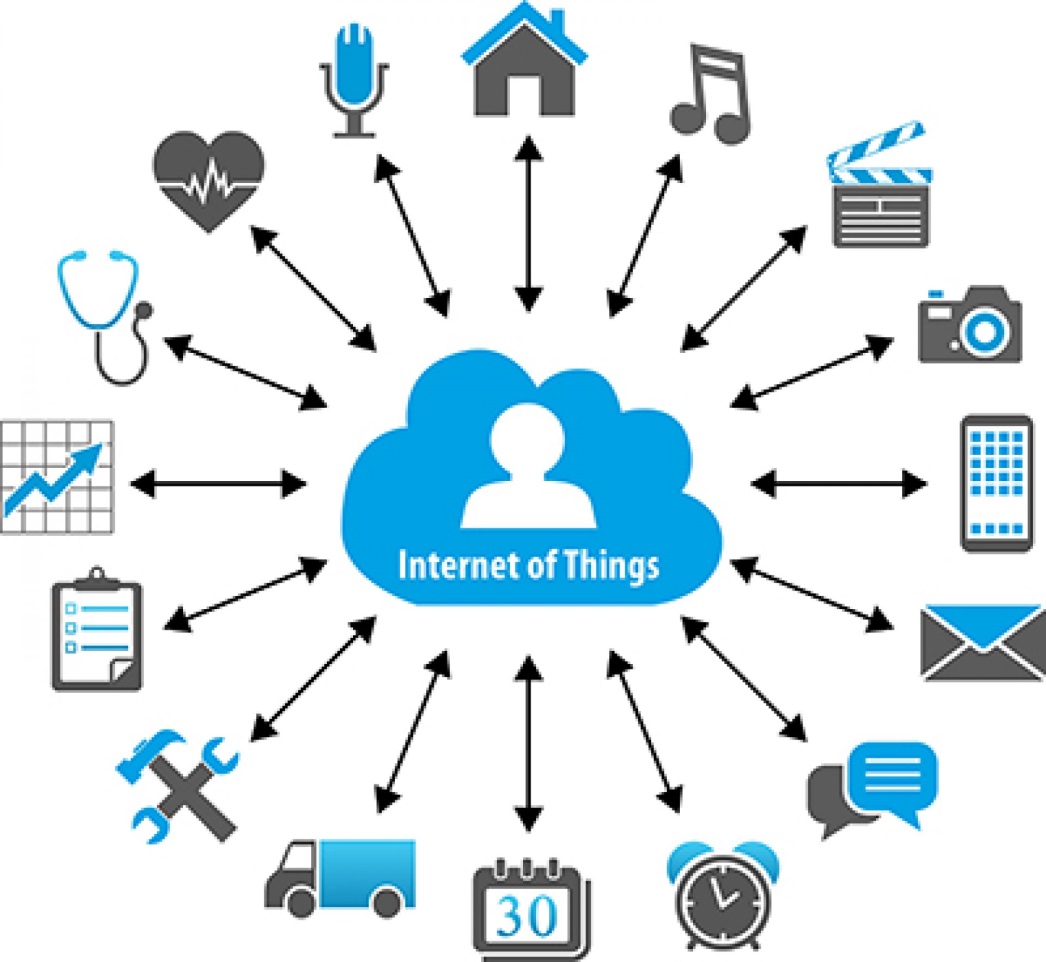 9/21/2018
3
Introduction:
Estimated number of connected IOT devices
9/21/2018
4
Introduction:
Electric power consumption (kWh per capita).
9/21/2018
5
Related Work
9/21/2018
6
Related Work
9/21/2018
7
Problem Statement
Misplacement of indoor IOT devices causes different issues such as: overlapping of their ranges, long distance between devices, poor coverage, etc. which may cause higher power consumption.
9/21/2018
8
System Overview
9/21/2018
9
System Overview
Scope: 
The system will create a map of the room using Wi-Fi
IT will give the optimal corner placement of the given IOT devices with the least power consumption.
extended battery life of IOT devices.
9/21/2018
10
System Overview
Input:
 Phase 1: Historical data.
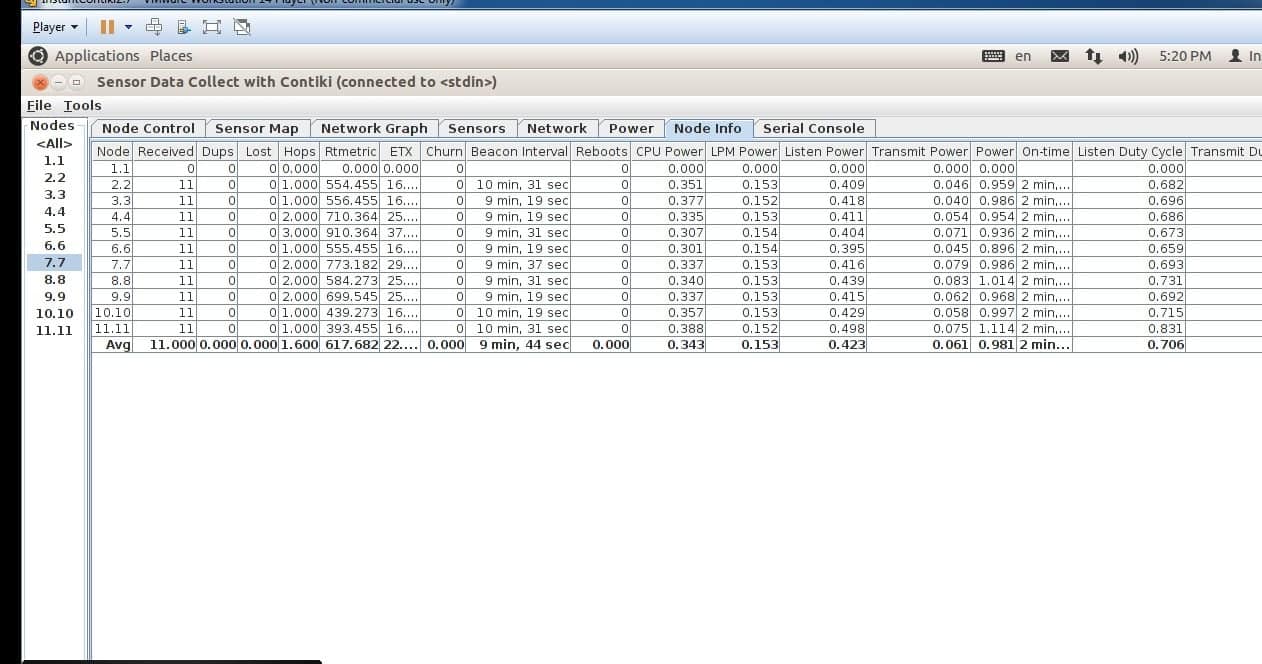 9/21/2018
11
System Overview
Input:
 Phase 1: Historical data.
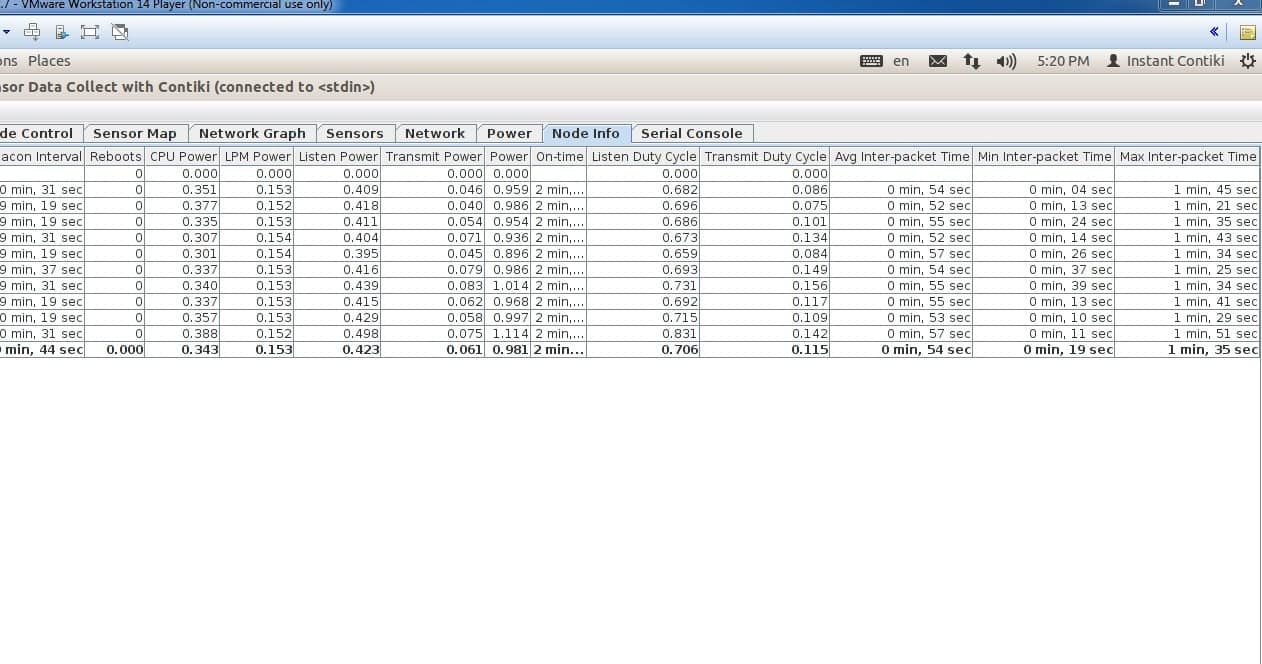 9/21/2018
12
System Overview
Input:
 Phase 2: Processed image.
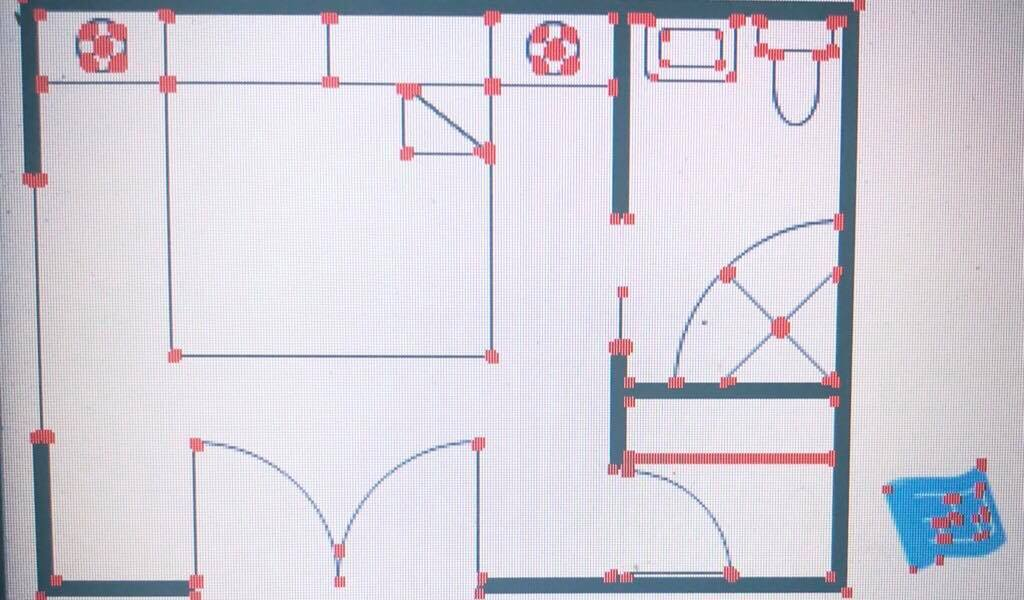 9/21/2018
13
System Overview
Processing:
Model is trained by Random Forest the using the parameters(Distance, Transmission Rate, etc.).
Image processing (Canny Edge detection).
9/21/2018
14
Expected results and contribution
Placement recommendation of IOT devices, based on the historical data of each device.
Saving power and increasing battery life.
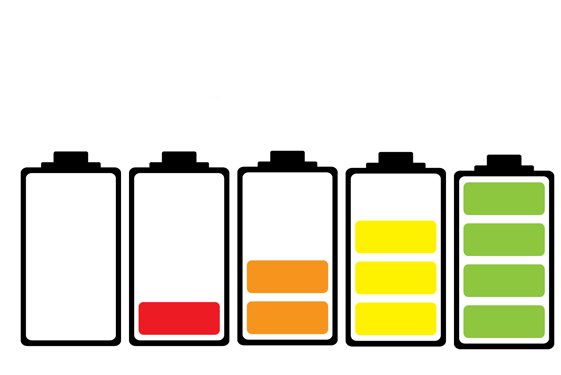 9/21/2018
15
Demo
9/21/2018
16
Works Cited
"Electric Power Consumption (Kwh Per Capita) | Data." Data.worldbank.org. N.p., 2018. Web. 23 Sept. 2018.
“B. Xie, G. Tan, and T. He, “Spinlight:  A high accuracy and robust lightpositioning system for indoor applications,” inProceedings of the 13th ACM14
Conference on Embedded Networked Sensor Systems, pp. 211–223, ACM,2015”
“P. A. Novikov, A. D. Khomonenko, and E. L. Yakovlev, “Justification ofthe choice of neural networks learning algorithms for indoor mobile posi-tioning,” inProceedings of the 11th Central & Eastern European SoftwareEngineering Conference in Russia, p. 9, ACM, 2015.”
“N. Ding, D. Wagner, X. Chen, A. Pathak, Y. C. Hu, and A. Rice, “Char-acterizing and modeling the impact of wireless signal strength on smart-phone  battery  drain,”ACM SIGMETRICS Performance Evaluation Re-view, vol. 41, no. 1, pp. 29–40, 2013.”
“Y.  Jian,  S.  Lall,  and  R.  Sivakumar,  “Poster:  Twirl::  On  the  benefits  ofadapting orientation of a wifi access-point,” inProceedings of the 15th An-nual International Conference on Mobile Systems, Applications, and Ser-vices, pp. 174–174, ACM, 2017.”
9/21/2018
17